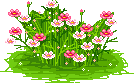 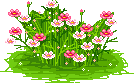 ỦY BAN NHÂN DÂN HUYỆN VĨNH BẢO
TRƯỜNG TIỂU HỌC TIỀN PHONG
 Bài giảng
Từ ngữ về loài chim – Dấu chấm, dấu phẩy
Thực hiện:  Phạm Thị Yến
Phamyentp76@gmail.com

Điện thoại: 0812994066
Đơn vị công tác: Trường Tiểu học Tiền Phong.

Địa chỉ: Trường Tiểu học Tiền Phong, xã Tiền Phong, 
huyện Vĩnh Bảo, Hải Phòng.



Tháng 3/2020
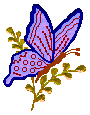 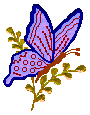 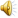 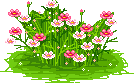 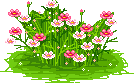 Quiz
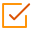 Click the Quiz button to edit this object
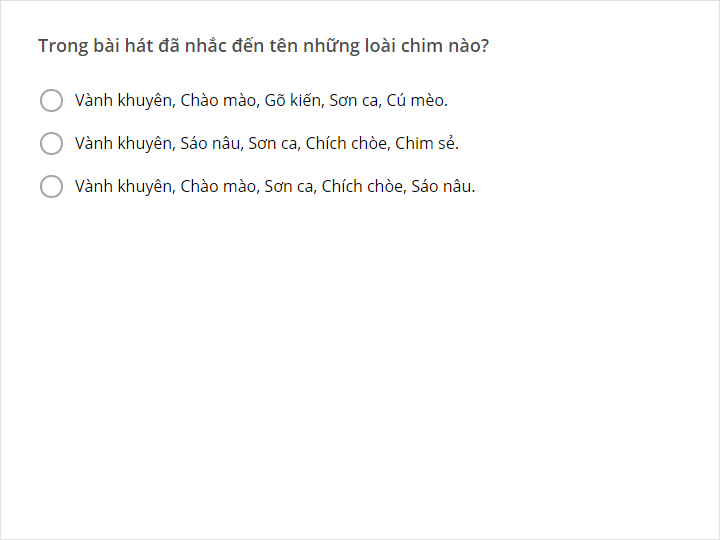 Bài 1: Nói tên các loài chim trong hình sau
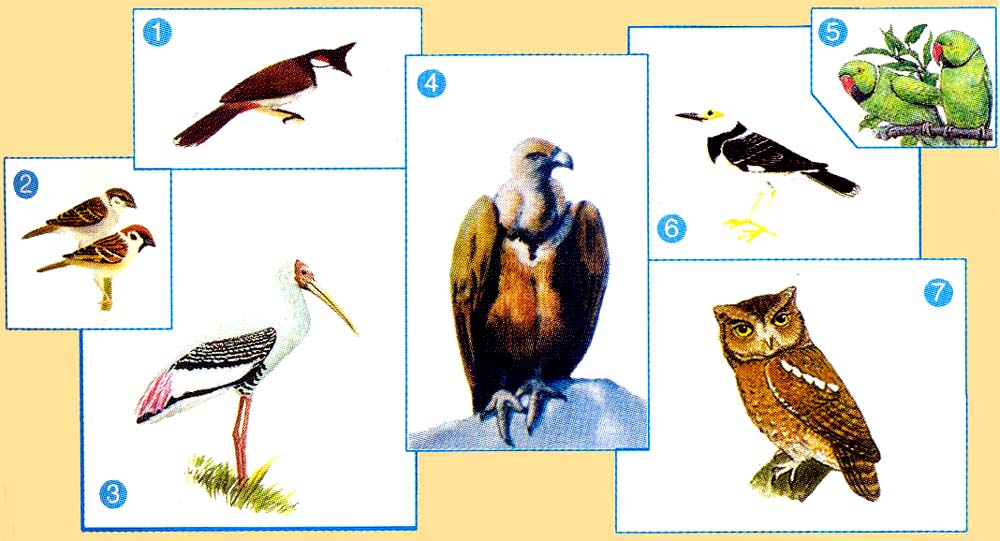 ( đại bàng, cú mèo, chim sẻ, sáo sậu, cò, chào mào, vẹt)
( đại bàng, cú mèo, chim sẻ, sáo sậu, cò, chào mào, vẹt)
Quiz
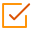 Click the Quiz button to edit this object
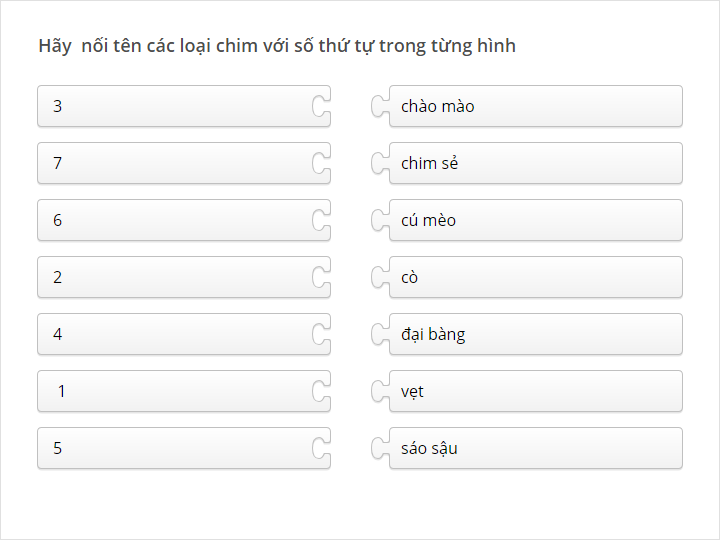 Quiz
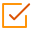 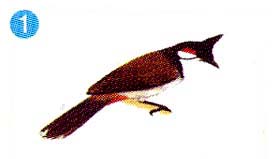 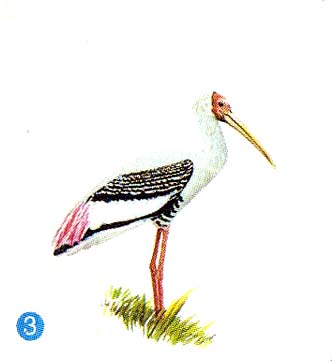 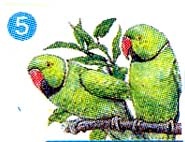 Click the Quiz button to edit this object
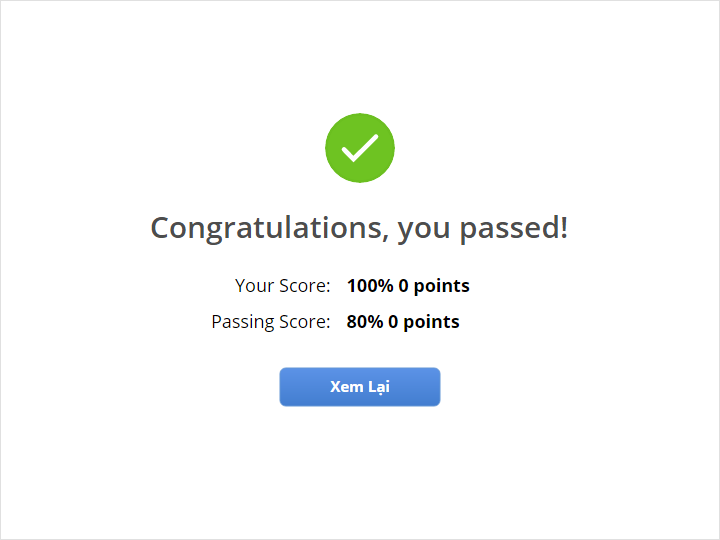 Vẹt
Cò
Chào mào
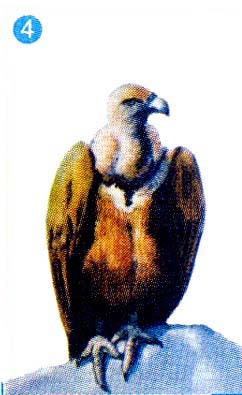 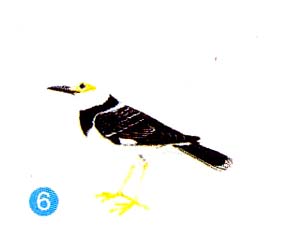 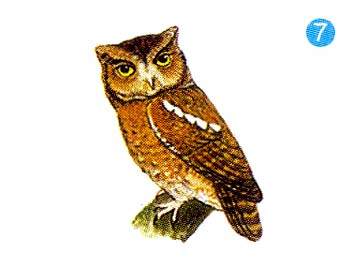 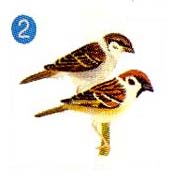 Cú mèo
Chim sẻ
Sáo sậu
Đại bàng
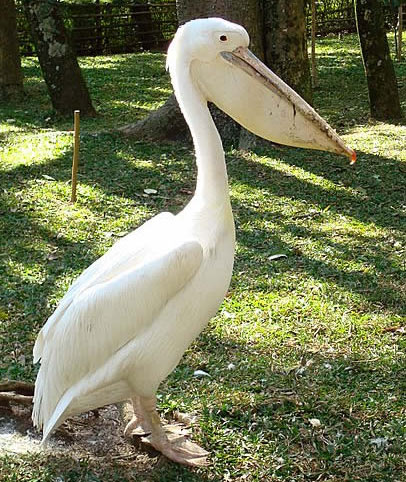 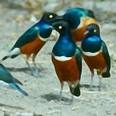 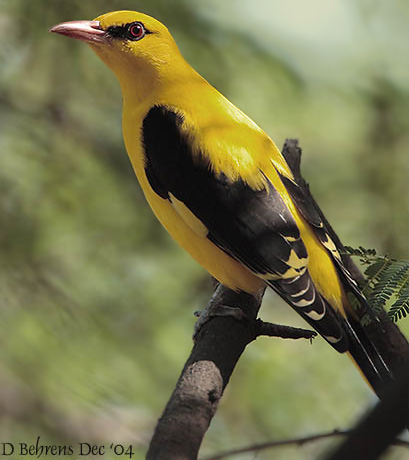 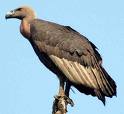 vàng anh
bồ nông
sáo đá
kền kền
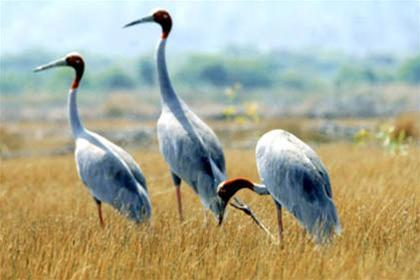 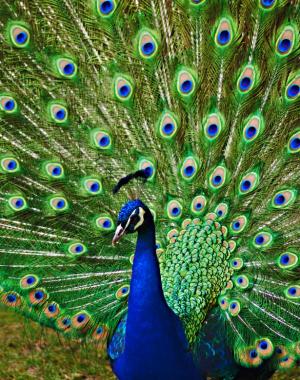 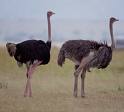 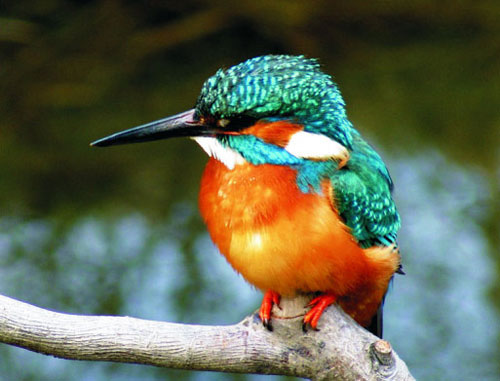 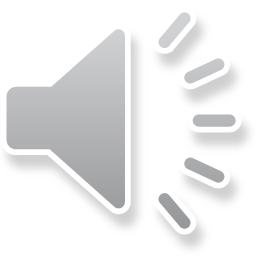 sếu
công
bói cá
đà điểu
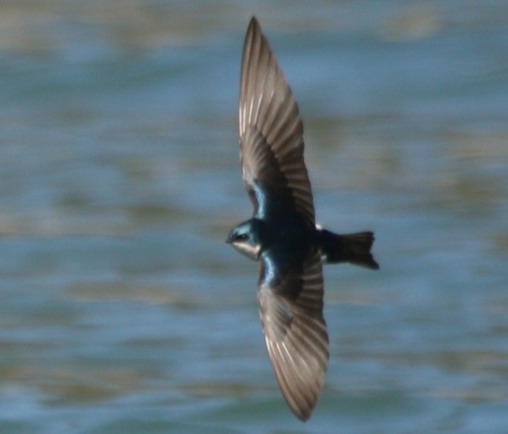 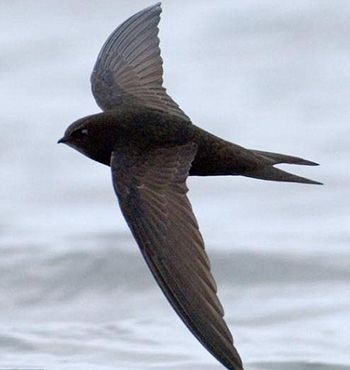 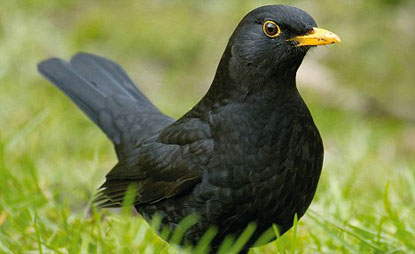 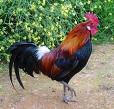 chim cắt
gà
chim yến
chim én
Quiz
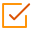 Click the Quiz button to edit this object
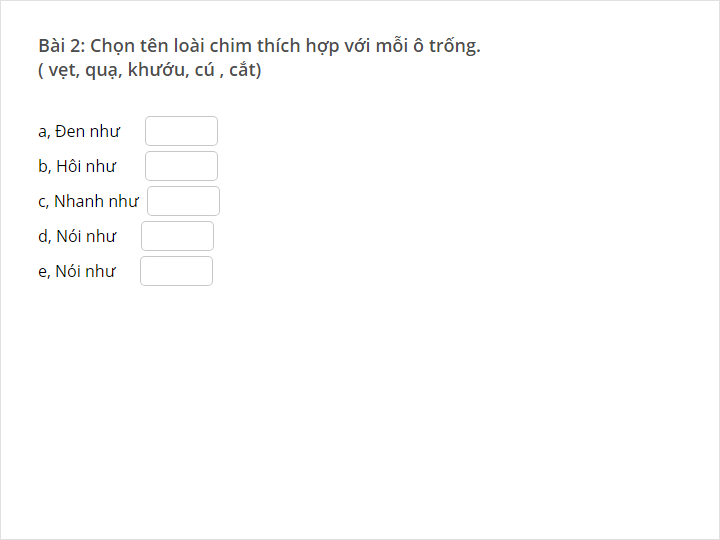 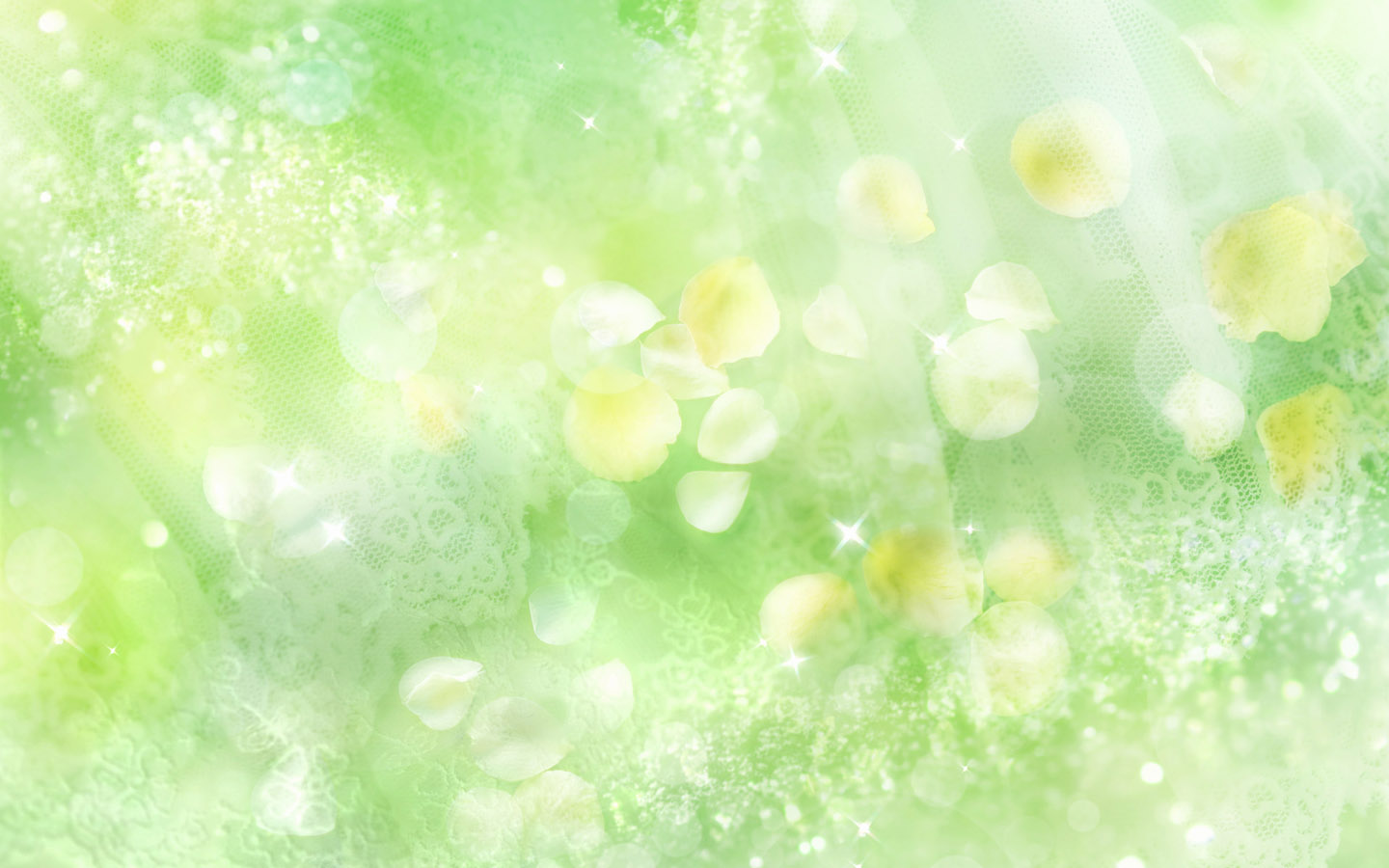 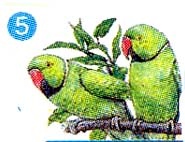 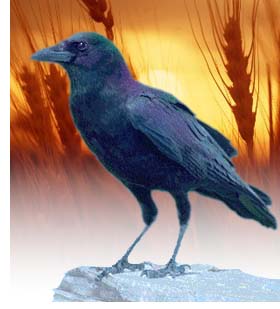 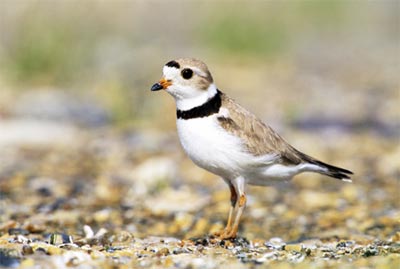 Vẹt
Quạ
Khướu
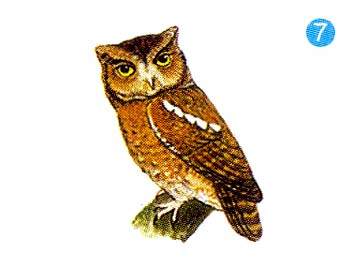 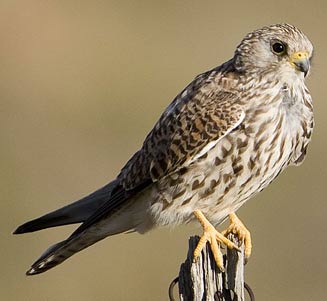 Cắt
Cú
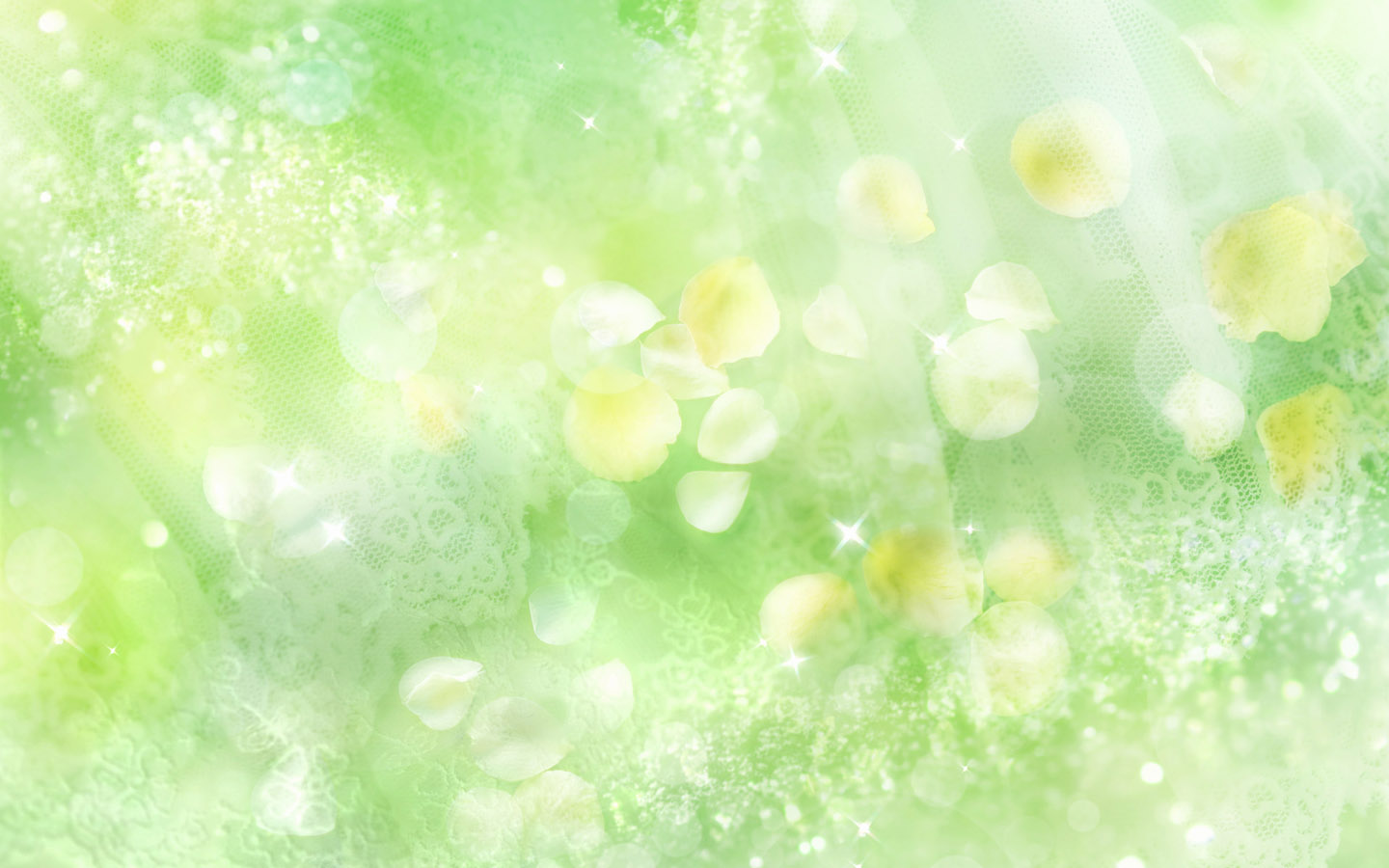 Bài 3:  Chép lại đoạn văn dưới đây cho đúng chính tả sau khi thay ô trống bằng dấu chấm hoặc dấu phẩy.
Ngày xưa có đôi bạn là Diệc và Cò       Chúng thường cùng ở cùng ăn    cùng làm việc và đi chơi cùng    nhau    Hai bạn gắn bó với nhau như hình với bóng.
Quiz
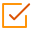 Click the Quiz button to edit this object
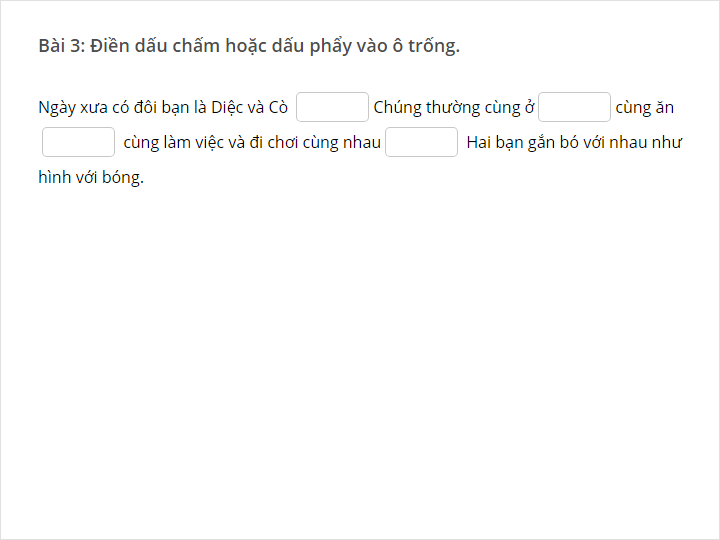 Quiz
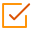 Click the Quiz button to edit this object
Ngày xưa có đôi bạn thân là Diệc và Cò. Chúng thường cùng ở, cùng ăn, cùng làm việc và đi chơi cùng nhau. Hai bạn gắn bó với nhau như hình với bóng .
1.Tên các loài chim trong những tranh
đại bàng, cú mèo, chim sẻ, sáo sậu, cò, chào mào, vẹt
2. Một số câu thành ngữ được dùng để so sánh dựa vào đặc điểm của các loài chim
Đen như quạ.
Hôi như cú.
Nhanh như cắt.
Nói như vẹt.
Hót như khướu.
3. Cách dùng dấu chấm, dấu phẩy trong đoạn văn
Ngày xưa có đôi bạn thân là Diệc và Cò. Chúng thường cùng ở, cùng ăn, cùng làm việc và đi chơi cùng nhau. Hai bạn gắn bó với nhai như hình với bóng .
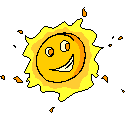 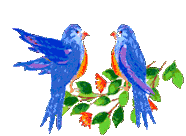 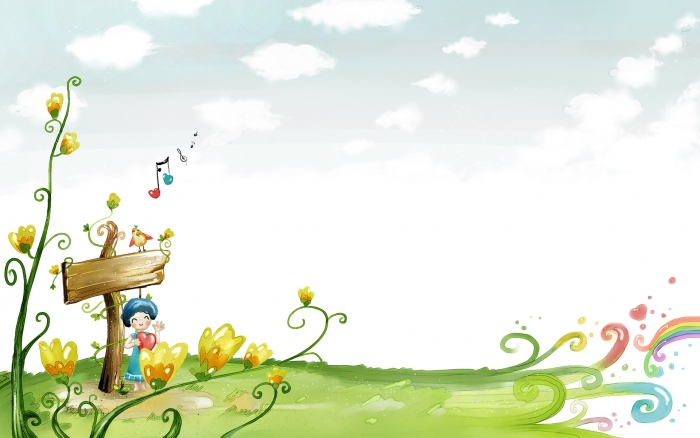 Bài giảng Elearning 2020
 Bài giảng luyện từ và câu – lớp 2
Từ ngữ về loài chim – Dấu chấm, dấu phẩy


       Tài liệu sử dụng để soạn bài
Phần mềm is pring Suite 9.0
2. Phầm mềm Power Point  
3. Sách giáo viên Tiếng Việt 2 – Tập 2
4. Sách giáo khoa tiếng Việt 2 – Tập 3
5. Một số hình ảnh tải từ Google





Trường Tiểu học Tiền Phong
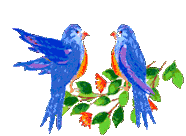 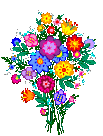 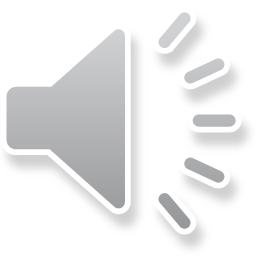